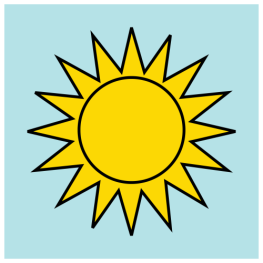 août 2016
O-Dys-E.eklablog.fr
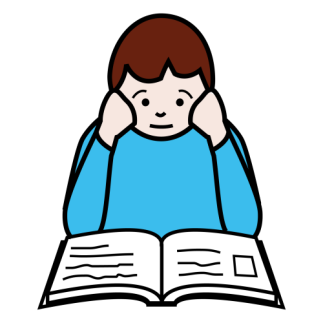 septembre 2016
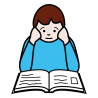 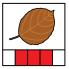 O-Dys-E.eklablog.fr
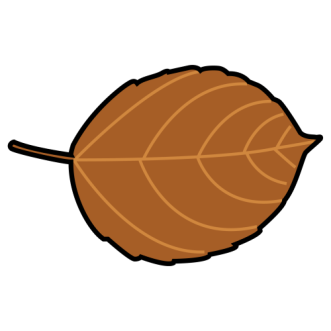 octobre 2016
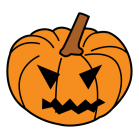 O-Dys-E.eklablog.fr
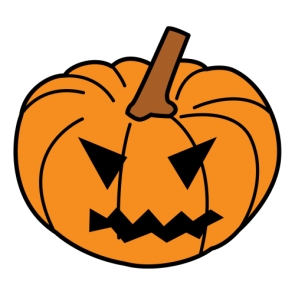 novembre 2016
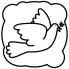 O-Dys-E.eklablog.fr
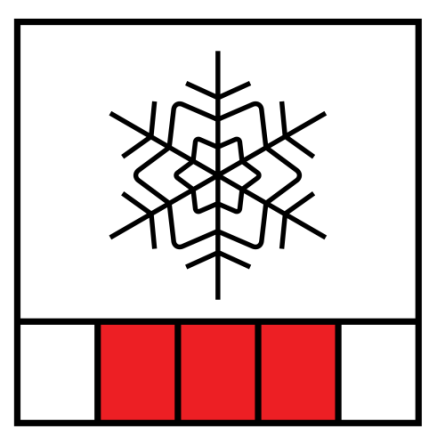 décembre 2016
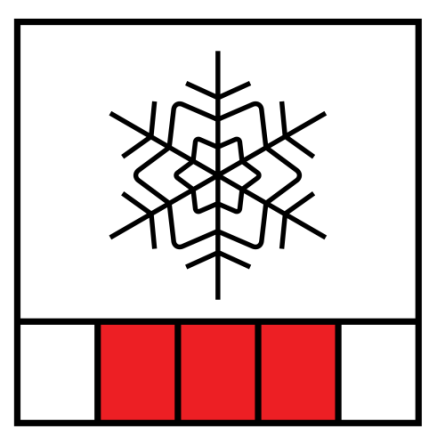 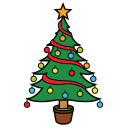 O-Dys-E.eklablog.fr
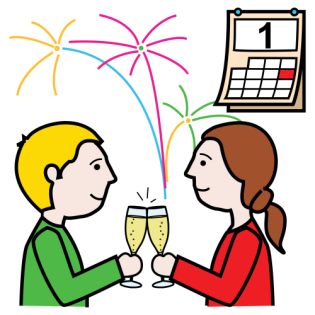 janvier 2017
O-Dys-E.eklablog.fr
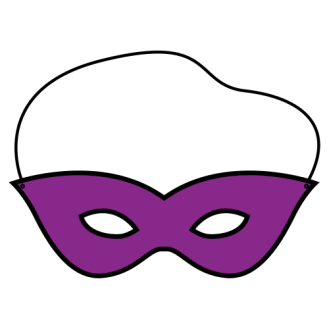 février 2017
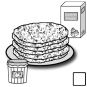 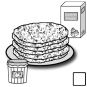 O-Dys-E.eklablog.fr
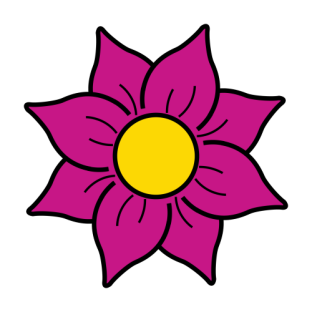 mars 2017
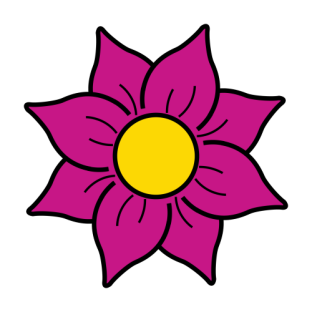 O-Dys-E.eklablog.fr
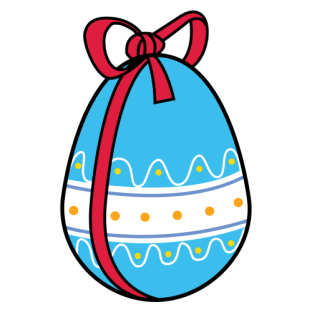 avril 2017
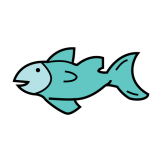 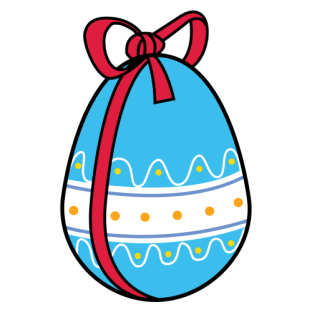 O-Dys-E.eklablog.fr
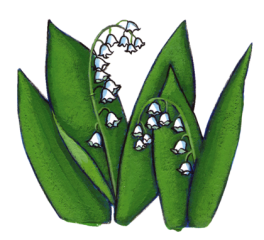 mai 2017
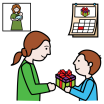 O-Dys-E.eklablog.fr
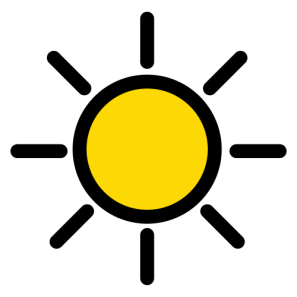 juin 2017
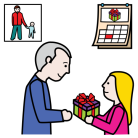 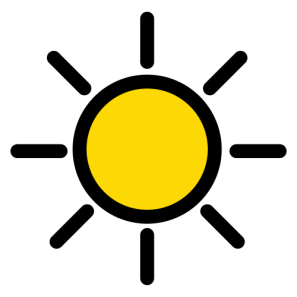 O-Dys-E.eklablog.fr
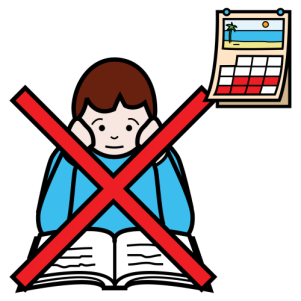 juillet 2017
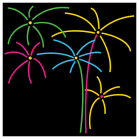 O-Dys-E.eklablog.fr